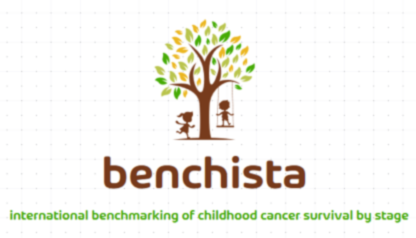 Data Flow Diagram

BENCHISTA: International Benchmarking of Childhood Cancer Survival by Tumour Stage
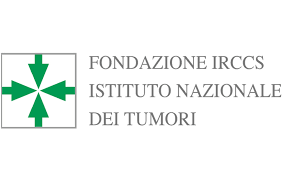 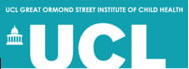 Population-based cancer registries (PBCRs)
PBCRs in charge of collecting, storing and process data for purposes of cancer registration/ monitoring. All under secure environment.
*PBCRs collate their depersonalised patient-level dataset according to the data requirements of the BENCHISTA protocol.  
They assign Toronto  tumour stage using data sources accessible to them under their national authorisation for cancer registration. 

Each PBCR  submits its dataset directly to INT by a secure transfer and GDPR-compliant process agreed individually between each registry and INT according to their national and/or regional registry requirements. 
INT raises any quality check queries directly with the submitting registry.
UCL involved in protocol and data design only, with no access to data provided by CRs
Storage of compiled dataset at INT  for up to 10 years after which it will be destroyed securely.
INT, as Data controller, applies its institutional GDPR-compliant  data security and information governance principles to the storage and analysis of the datasets received for the project.
BENCHISTA Protocol – co-designed by University College London, UK and Istituto Nazionale dei Tumori di Milano”, Milan, Italy, with input from all participating PBCRs.